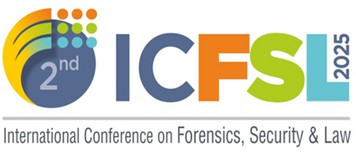 TITLE
Presented by: Name: Designation: Institute/ University/ Organisation:
Presented in 2nd International Conference ICFSL-2025-Amity University, Uttar-Pradesh
Presented in 2nd International Conference ICFSL-2025-Amity University, Uttar-Pradesh